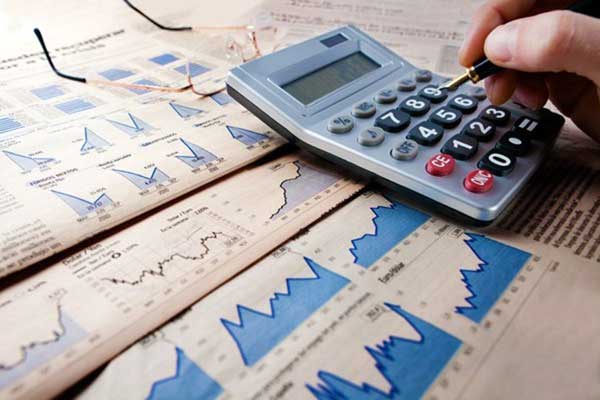 БЮДЖЕТ       ДЛЯ    ГРАЖДАН    
ВЕРХНЕСЕРЕБРЯКОВСКОГО
   СЕЛЬСКОГО ПОСЕЛЕНИЯ
          на 2019- 2021 годы
ЧТО ТАКОЕ БЮДЖЕТ ?
Бюджет –это форма образования и расходования денежных средств, предназначенных для финансового обеспечения задач и функций государства и местного самоуправления.
Доходы
Расходы
Доходы
Расходы
В случае превышения расходов над доходами образуется дефицит бюджета (необходимы источники покрытия дефицита, можно например использовать остатки средств или привлечь средства в долг)
В случае превышения доходов над расходами образуется профицит бюджета (можно накапливать резервы, погашать имеющиеся долги)
Сбалансированность бюджета по доходам и расходам – основополагающее требование , предъявляемое к органам составляющим и утверждающим бюджет
БЮДЖЕТ СЕЛЬСКОГО   ПОСЕЛЕНИЯ
Бюджет сельского поселения - это ежегодно утверждаемый решением собрания депутатов Верхнесеребряковского сельского поселения свод доходов и расходов на очередной финансовый год и плановый период (2 года)
Документы на основании которых составляется
                                   проект бюджета поселения
Основа формирования проекта бюджета Верхнесеребряковского сельского поселения на 2019 год и плановый период 2020-2021 годов
Муниципальные программы Верхнесеребряковского сельского поселения
Прогноз социально-экономического развития Верхнесеребряковского сельского поселения на 2019-2021 годы
Основные направления бюджетной и налоговой политики Верхнесеребряковского сельского поселения на 2019-2021 годы
Реестр источников доходов
 Верхнесеребряковского
 сельского поселения
Проект бюджета направлен на решение следующих ключевых задач
Повышение объективности и качества бюджетного планирования
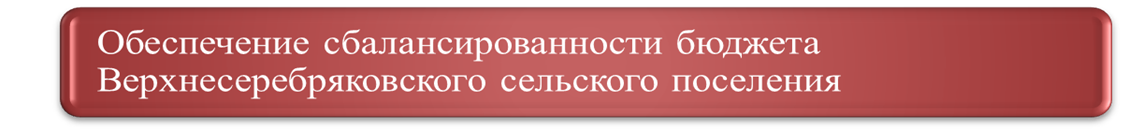 Обеспечение в полной мере преоритезации бюджетных расходов в целях увеличения доли средств, направленных на развитие человеческого капитала и инфраструктуры
Повышение эффективности распределения бюджетных средств
БЮДЖЕТ СЕЛЬСКОГО ПОСЕЛЕНИЯ
Источники формирования
Направления использования
Доходы
Расходы
Исполнение государственного полномочия на осуществление первичного воинского учета на территориях, где отсутствуют военные комиссариаты
Содержание органов местного самоуправления;
Другие общегосударственные вопросы;
Расходы по управлению муниципальным имуществом;
Благоустройство территории муниципального образования;
Профессиональная подготовка, переподготовка и повышение квалификации;
Расходы по обеспечению деятельности муниципальных учреждений культуры;
Физкультурные и массовые спортивные мероприятия.
Основные параметры бюджета Верхнесеребряковского сельского поселения на 2018 год.
Основные параметры бюджета Верхнесеребряковского сельского поселения на 2019-2020 годы.
ДИНАМИКА ДОХОДОВ БЮДЖЕТА ВЕРХНЕСЕРЕБРЯКОВСКОГО СЕЛЬСКОГО ПОСЕЛЕНИЯ
Структура собственных доходов бюджета Верхнесеребряковского сельского поселения в 2019 году
Динамика поступлений налога на доходы физических лиц в бюджет Верхнесеребряковского сельского поселения
Динамика поступления налога на совокупный доход
в бюджет Верхнесеребряковского сельского поселения
Динамика поступлений налогов на имущество
Расходы бюджета Верхнесеребряковского  сельского поселения
 в 2019 году 8829,1 тыс. руб.
Доля муниципальных программ в общем объёме расходов, запланированных на реализацию муниципальных программ Верхнесеребряковского сельского поселения в 2019 году
Защита населения и территории от чрезвычайных ситуаций, обеспечение пожарной безопасности и безопасности людей на воде 0,4%
Развитие муниципальной службы 0,3%
Охрана окружающей среды и рациональное природопользование 2,8%
Энергосбережение и повышение энергетической эффективности 0,5%
Обеспечение качественными жилищно- коммунальными услугами населения Верхнесеребряковского сельского поселения 3,3%
Обеспечение общественного порядка и противодействие
преступности 0,1%
Развитие культуры 63,7 %
Управление муниципальными финансами и создание условий для эффективного управления муниципальными финансами 29%
РАСХОДЫ  БЮДЖЕТА ВЕРХНЕСЕРЕБРЯКОВСКОГО СЕЛЬСКОГО         ПОСЕЛЕНИЯ НА КУЛЬТУРУ
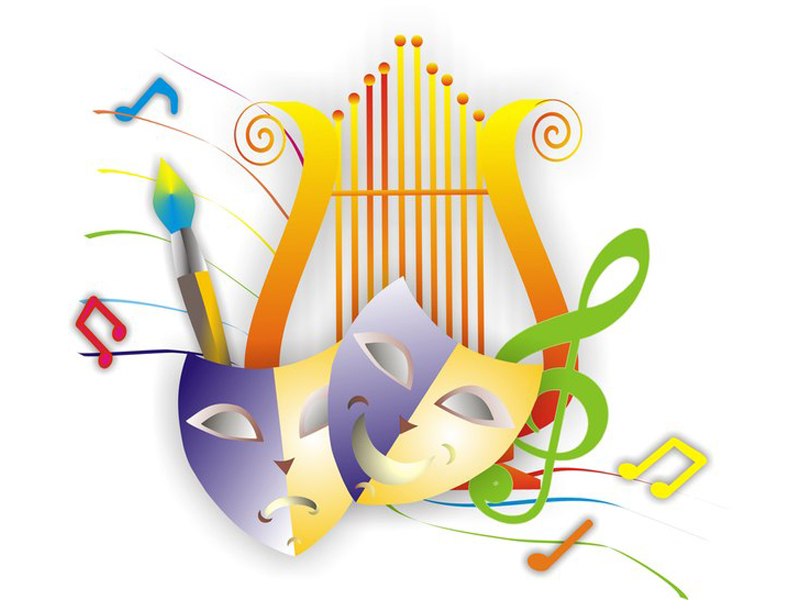